吸入手順・評価票
定量噴霧タイプ(オルベスコ(オ)・キュバール(キ))
デバイス各部位の名称と注意点
※初めて使う場合は、マジックで
　  開始日を記入し、空うちを行います。
　（キは2回、オは3回）

※背筋を伸ばして胸をはり、まっすぐ
     前を向きます。

※1週間に1回はアダプターを外して
　  水洗いします。（キのみ）
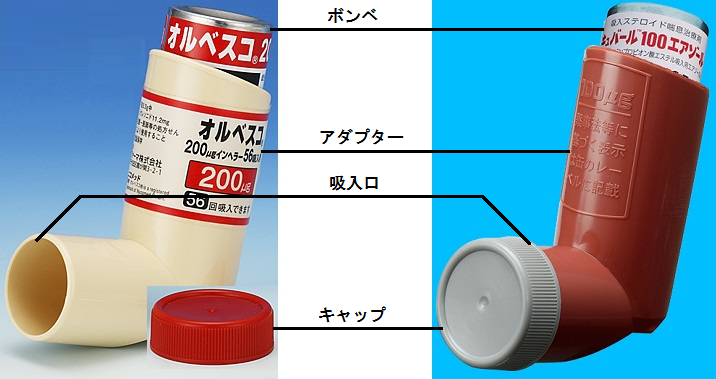 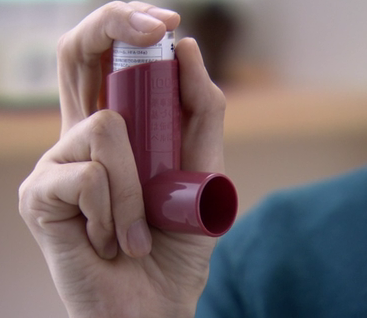 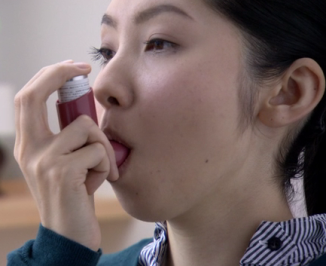 2018年　埼玉吸入療法サポートネットワーク　v180114